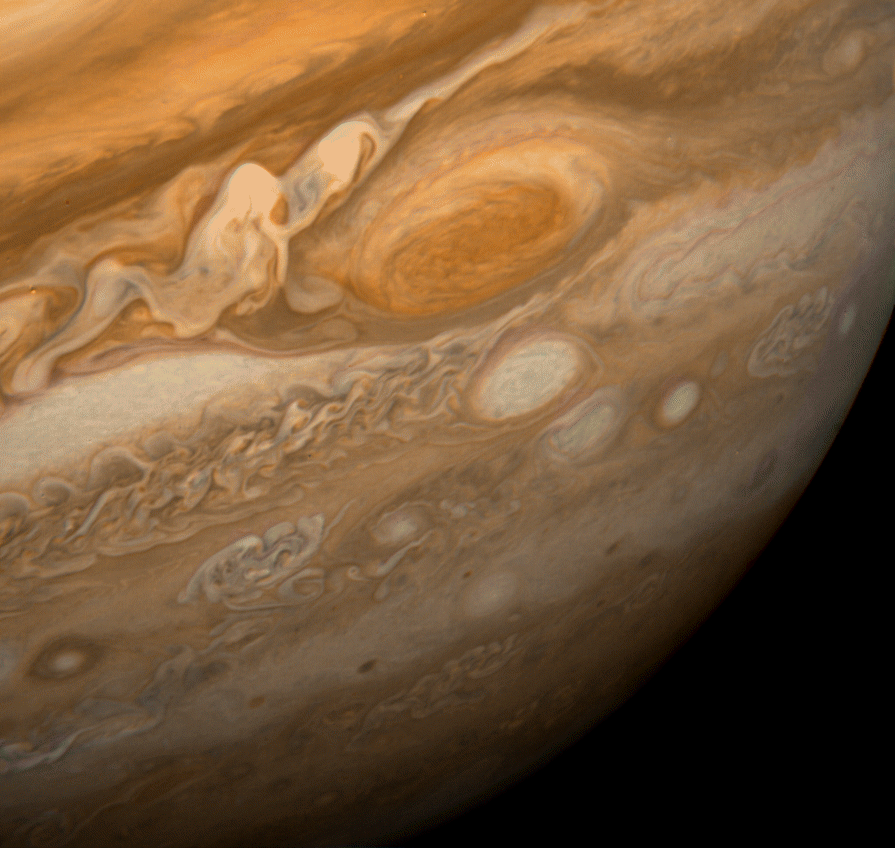 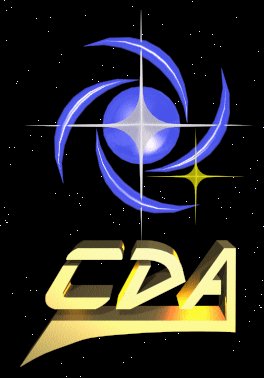 A MAIOR TEMPESTADE DO SISTEMA SOLAR
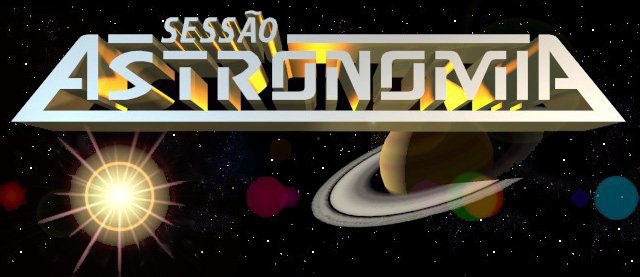 José Roberto Moreto
Tempestades
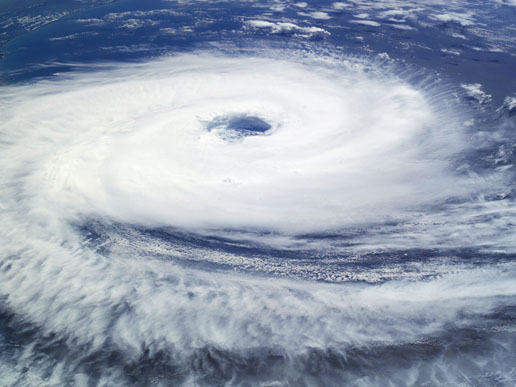 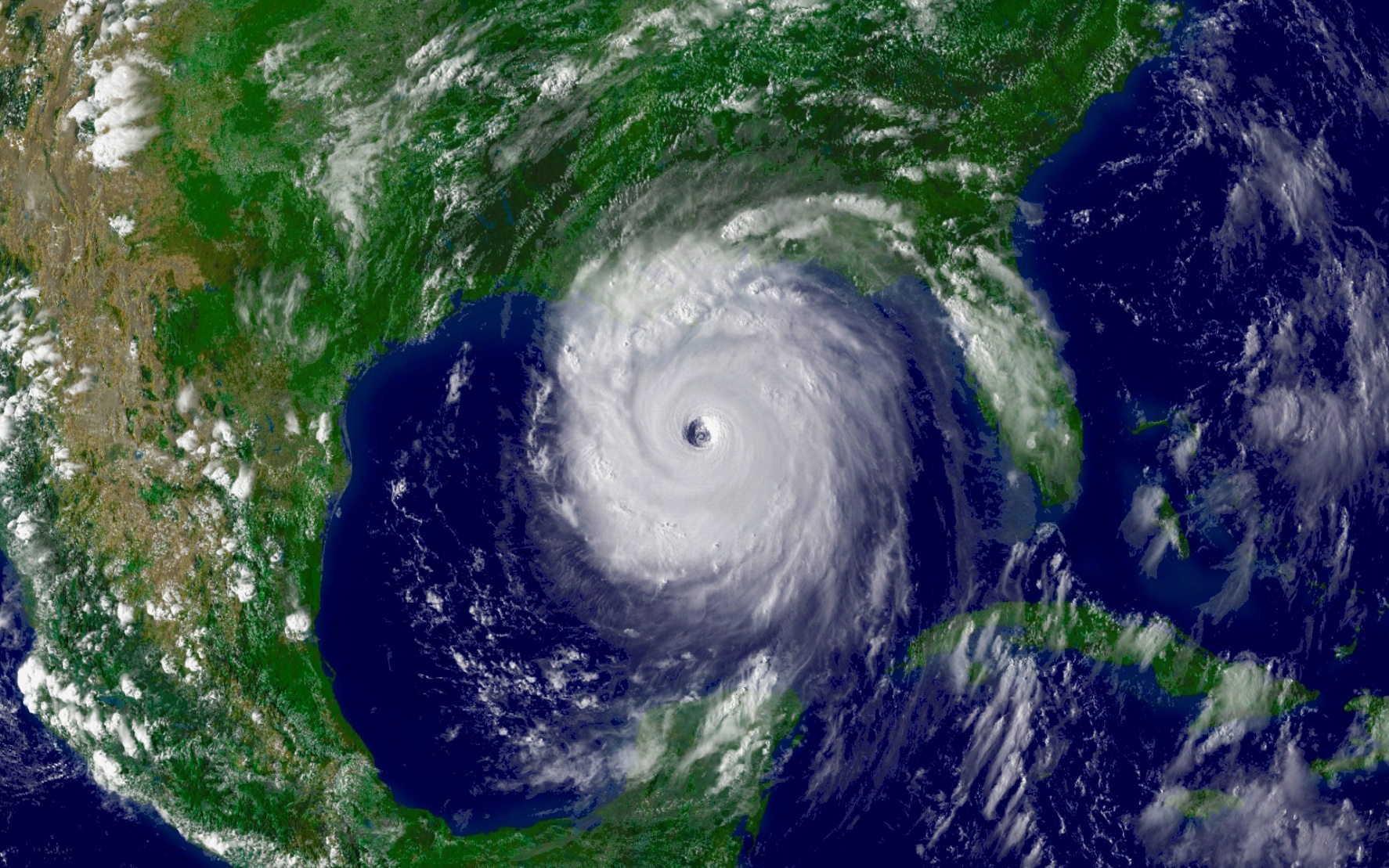 Furacão Catarina, Brasil 2004
Crédito: NASA/International Space Station crew
Furacão Katrina, EUA 2005
Fonte: http://www.katrina.noaa.gov/
Tempestades
Furacão Katrina
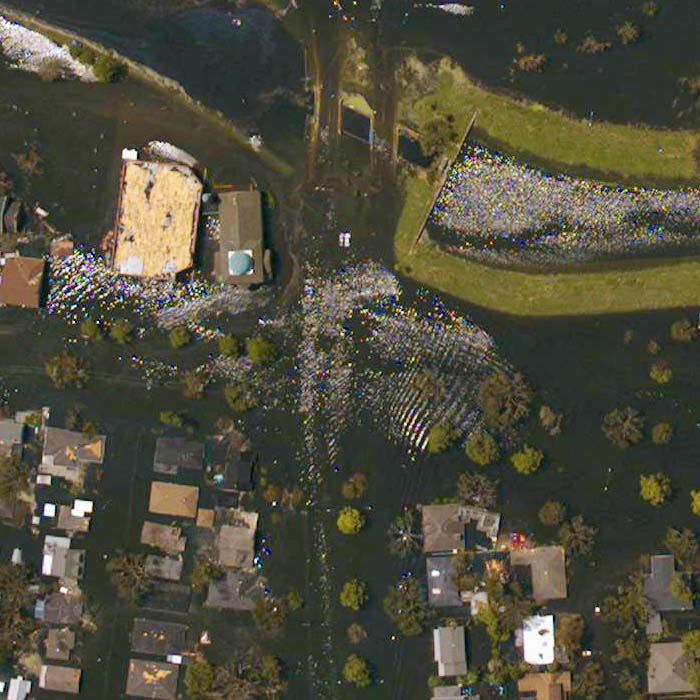 US$ 156,650,004
 US$ 2,2 bi
 1836 mortos
 135 desaparecidos
New Orleans, Atingida pelo furacão Katrina  imagem obtida em vôo panoramico em 31 de Agosto de 2005.
Fonte: http://www.katrina.noaa.gov/aerial/aerial.html
Tempestades
Furacão Catarina
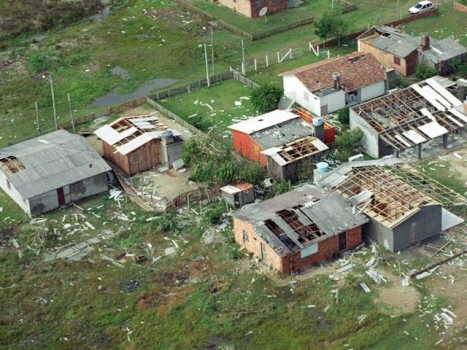 R$ 211.474.277,30
 35.000 Imóveis danificados
 15.000 desabrigados
 13 mortos
Danos provocados pelo furacão Catarina
Fonte:http://www.grupocorreiodosul.com.br/jornal/colunistas/rolandochristiancoelho/catarinaseteanosdepois/
Tempestades
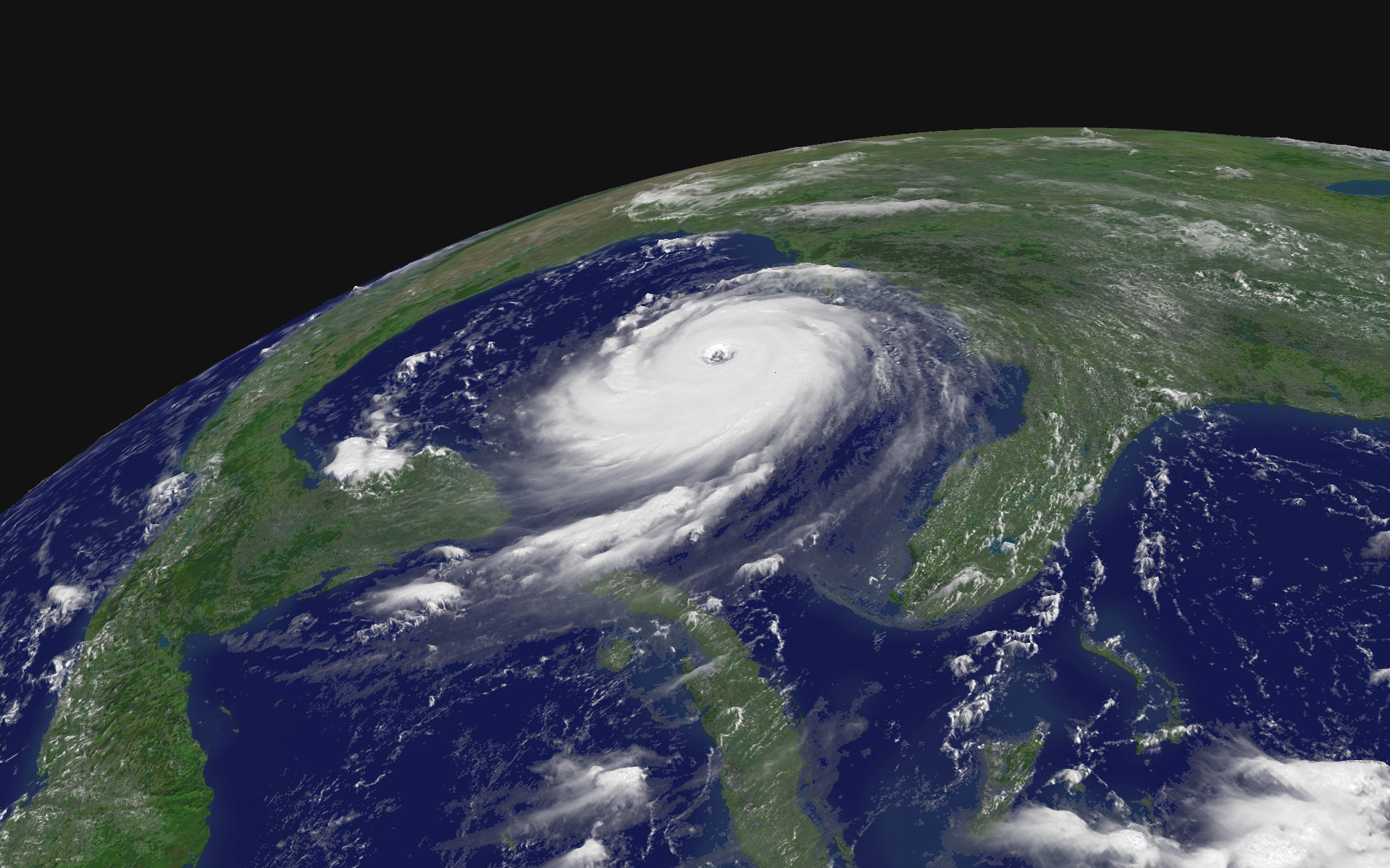 Formação do furação Katrina, imagem obtida por satelite.
Fonte: http://www.katrina.noaa.gov/satellite/satellite.html
Tempestades
Evolução do ciclone extra-tropical Catarina, 22 à 28 de Março de 2004.
Fonte: http://www.ssd.noaa.gov/PS/TROP/catarina.html
Ciclones
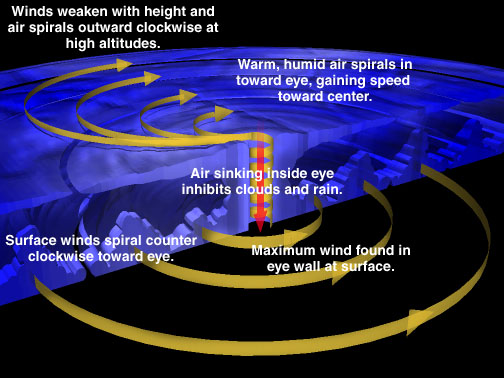 Anatomia de um furacão
Fonte: http://www.windows2universe.org/earth/images/hurricane_formation_jpg_image.html
Ciclones
Dinâmica Atmosférica
Circulação do vapor de água na atmosfera terrestre
Créditos: NASA
Compreendendo a Dinâmica Atmosférica
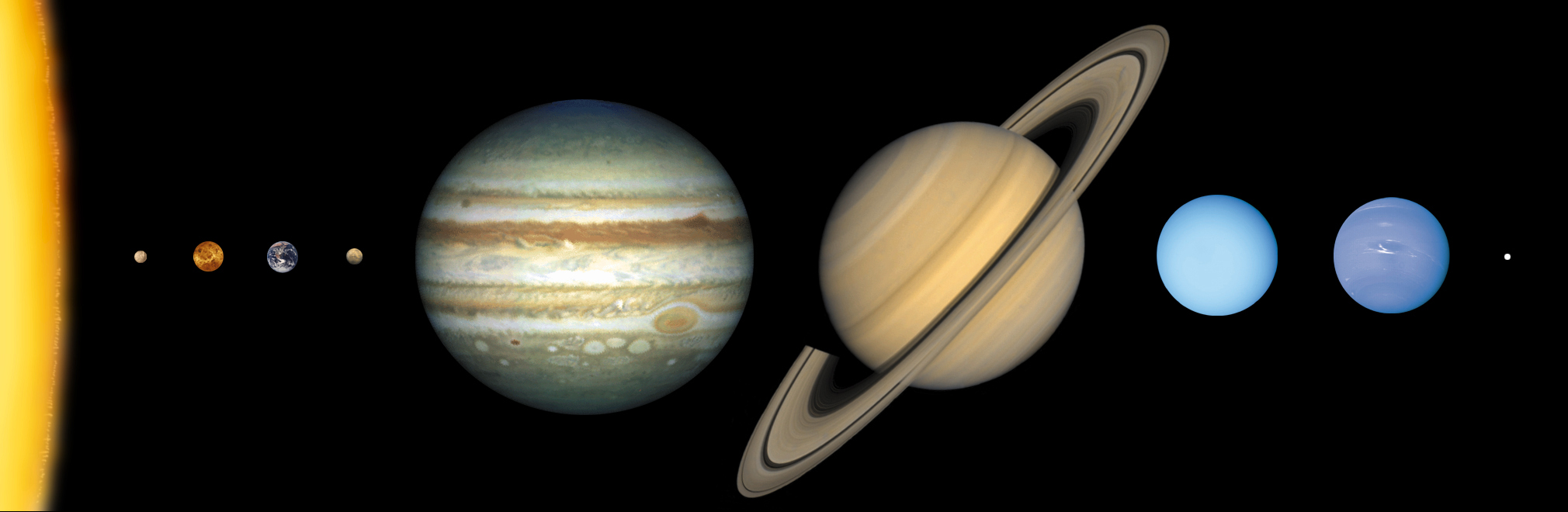 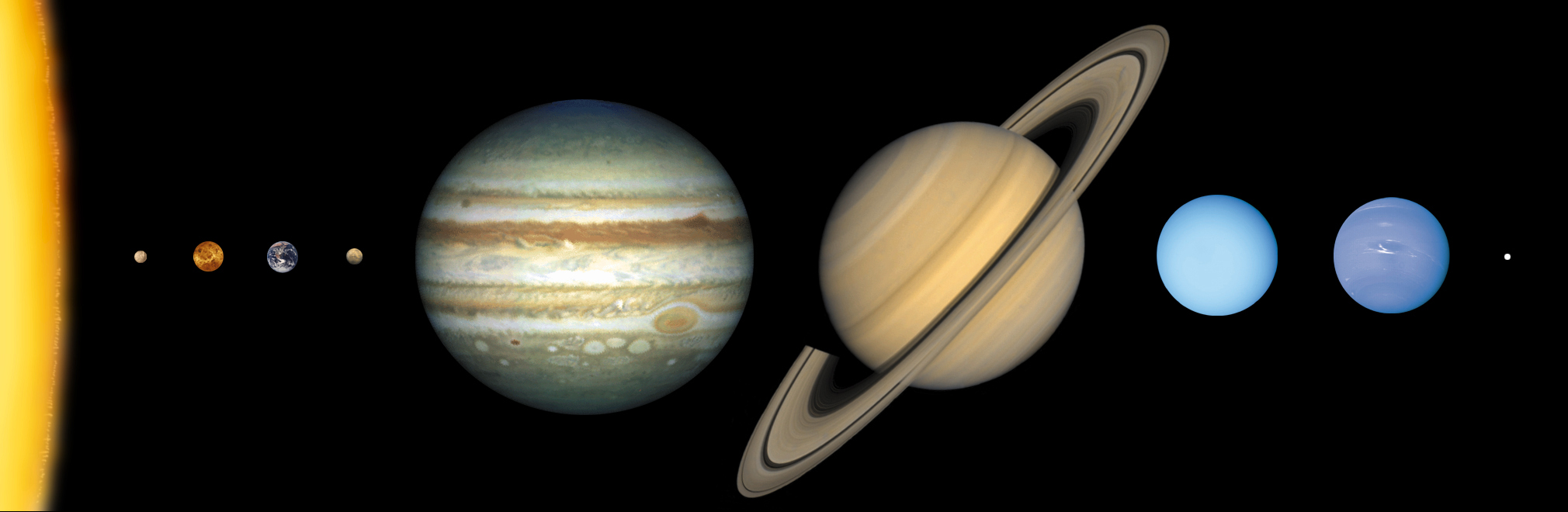 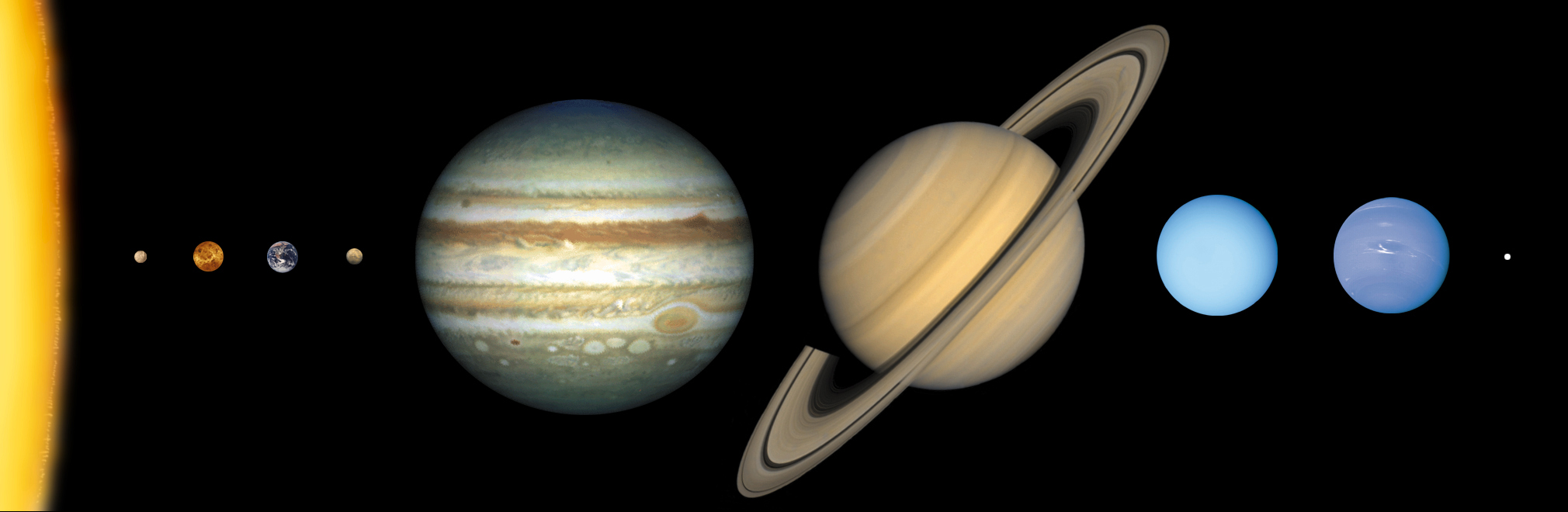 Crédito: Lunar and Planetary Institute
Atmosfera Joviana
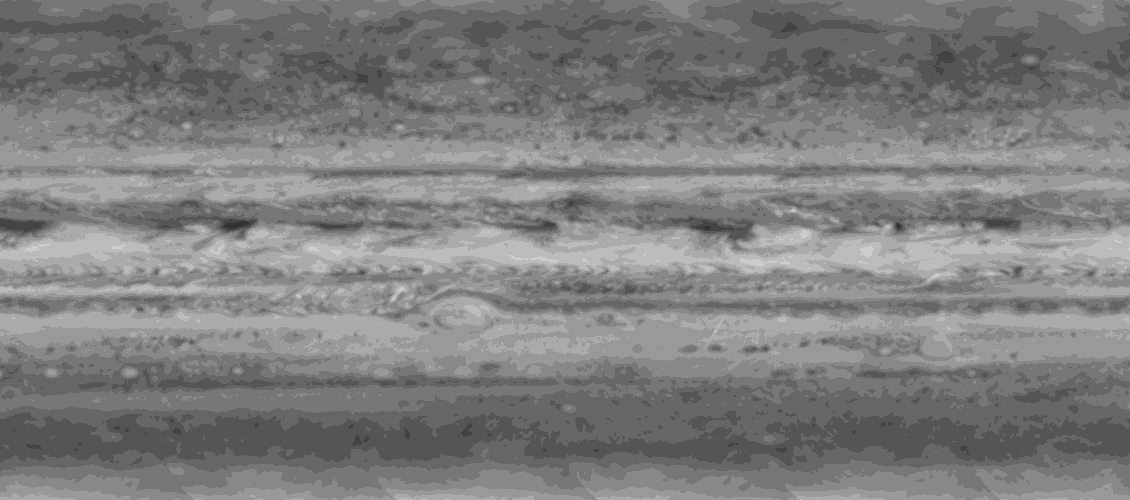 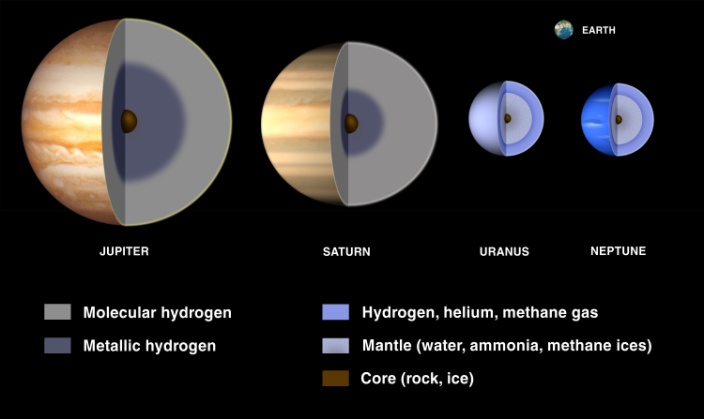 Terra
Atmosfera de Júpiter
Créditos: University of Arizona
Missões Espaciais
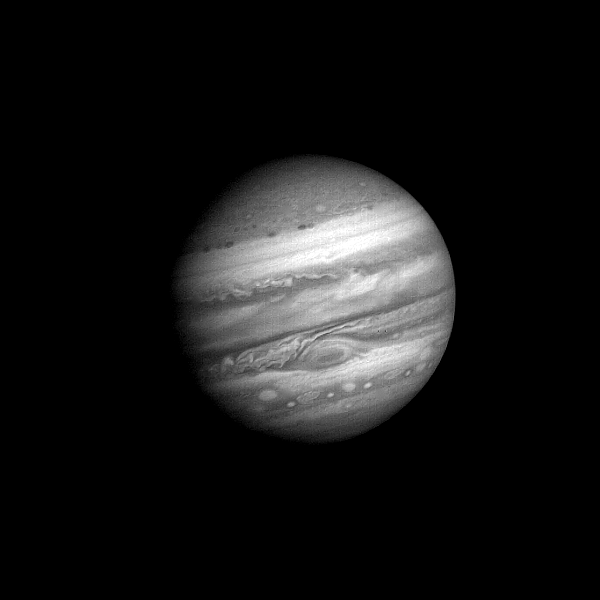 Voyager Blue Movie, 3 de Fevereiro de 1979
Créditos: NASA Planetary Photojournal
Missão Galileu
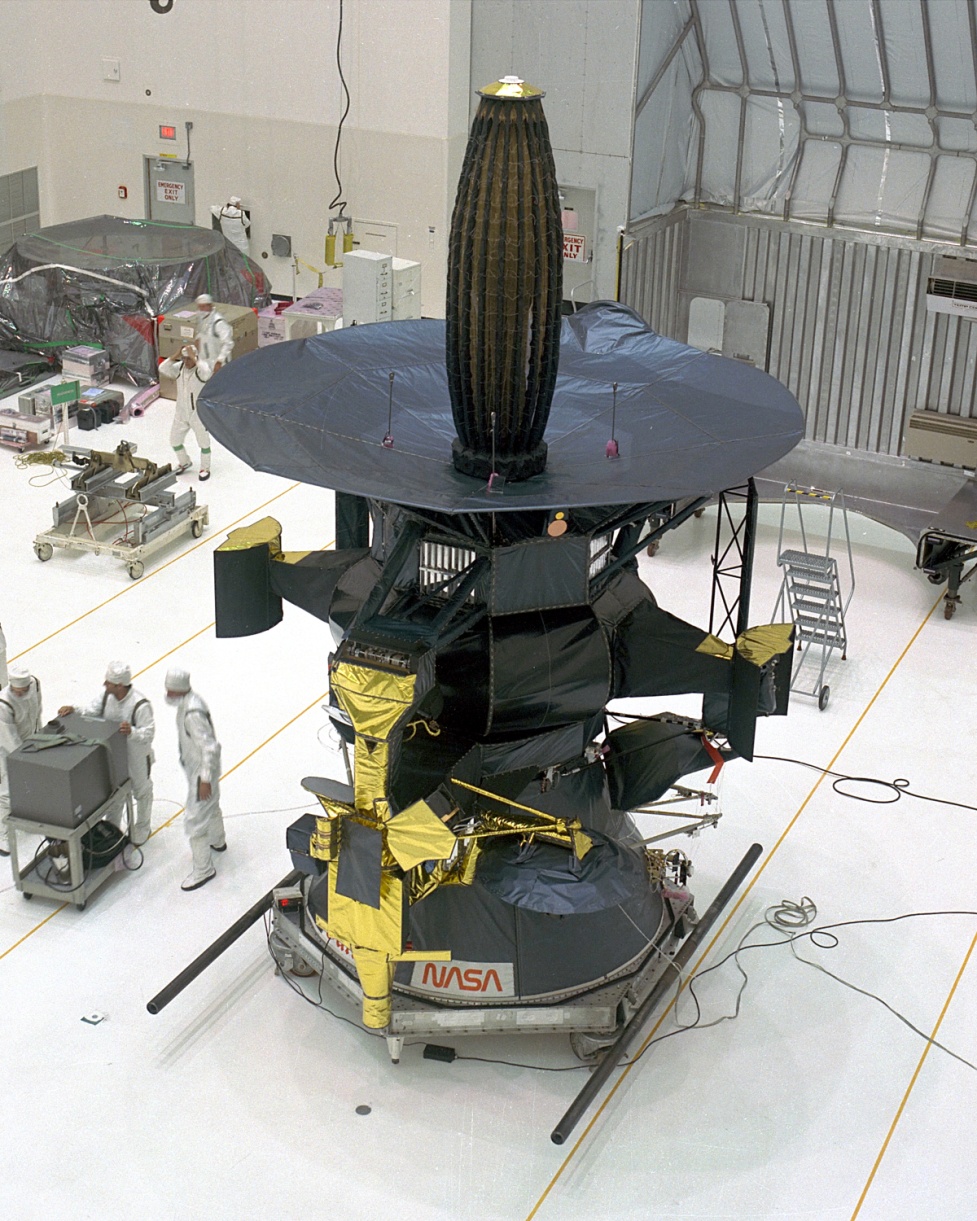 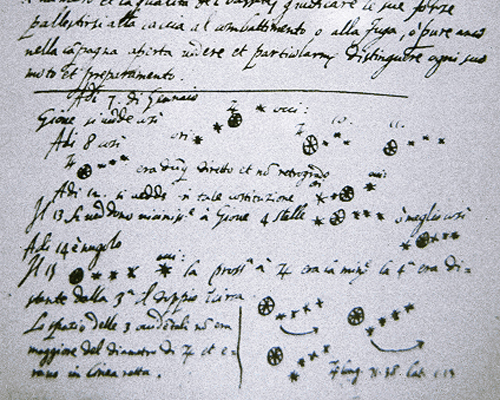 Preparação  para o lançamento da sonda Galileu, 3 de Agosto de 1989.
Créditos: NASA
Anotações de Galileu, 7 de Janeiro de 1610
Créditos: The Galileo Project
Missão Galileu
Composição de Júpiter
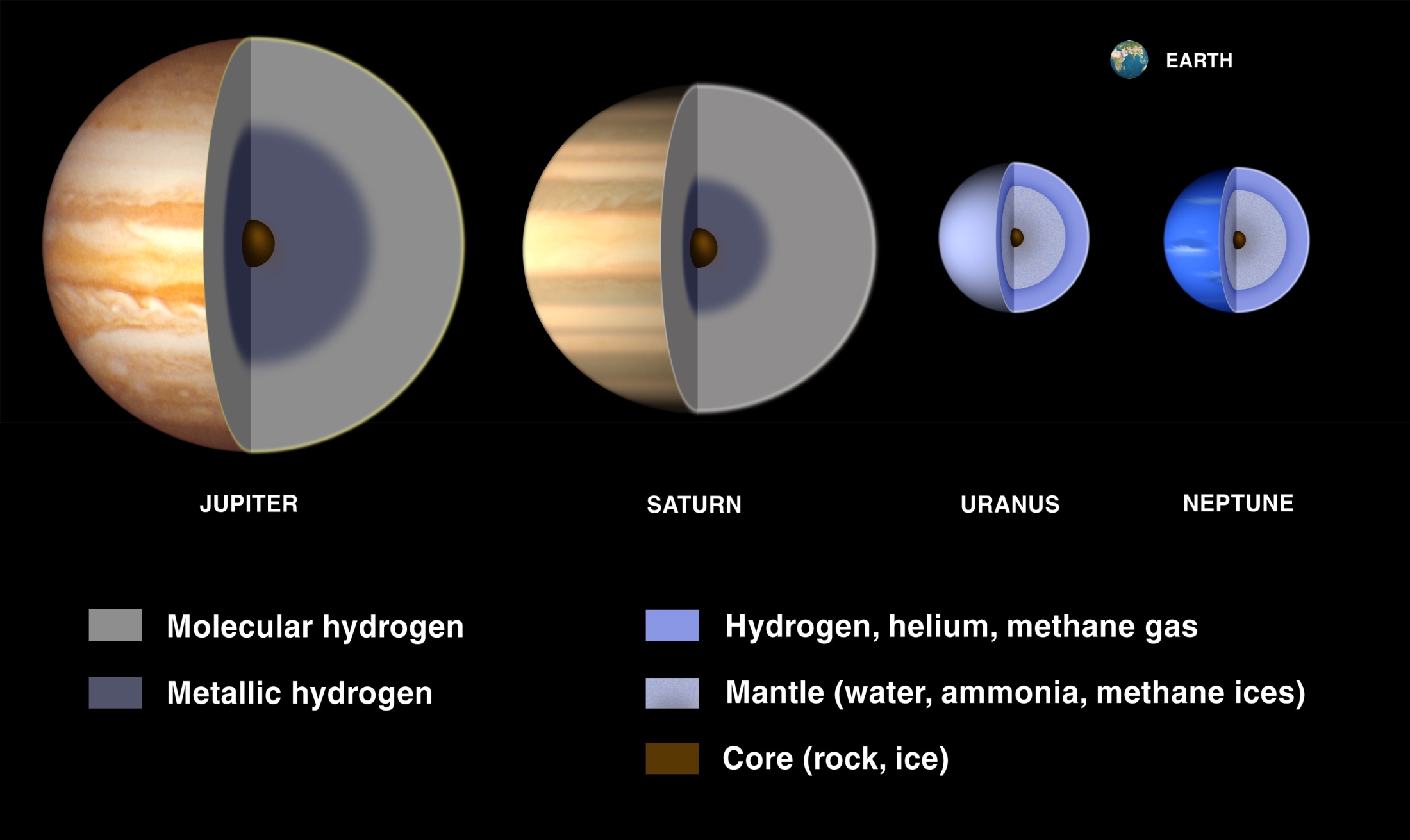 Interior dos planetas gasosos
Créditos: Lunar and Planetary Institute
Tempestades em Júpiter
Formação dos Ciclone e Anti-Ciclones
Formação dos Ciclone e Anti-Ciclones
Formação dos Ciclone e Anti-Ciclones
Persistência dos ciclones e anti-ciclones
Persistência dos ciclones e anti-ciclones
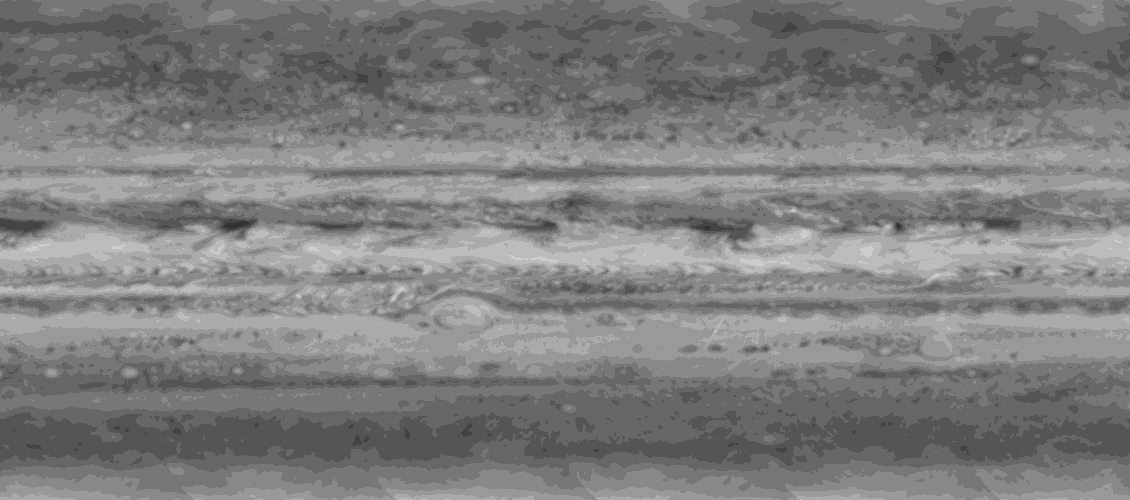 Conhecimento Superficial
Missão Juno
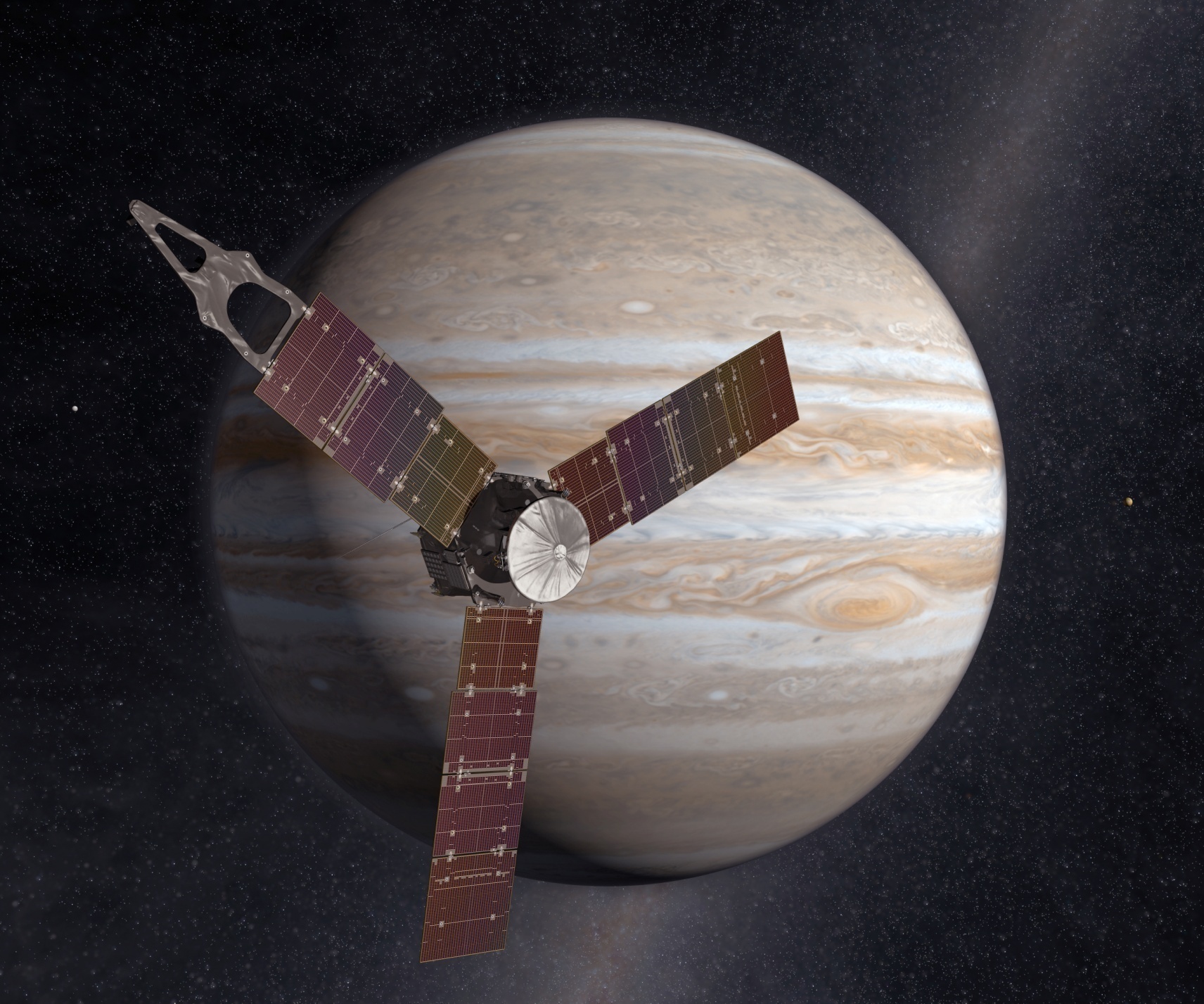 Crédito: NASA
Obrigado
Efeito Coriolis